History of Photo
Part Two: 1900-1950

Mr. Zeko-Digital Photo A
1902: Alfred Steiglitz
Experimental American photographer.
Organizes “photo-secessionist” show in New York City.
Declares a “secession” from the general artistic guidelines/restrictions of the era.
Was married to painter Georgia O’Keeffe.
1907: Lumiere Brothers
French brothers.
Patented first commercial color film-called Autochrome plates.
1909: Lewis Hine
Hine was hired by the US national Child Labor Committee to photograph children working in mills.
Was an outstanding photographer documenting New york City and workers.
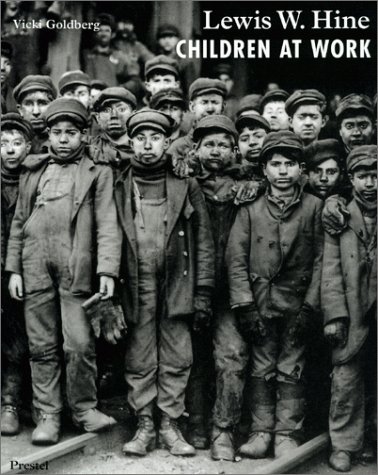 Lewis Hine
Lewis Hine
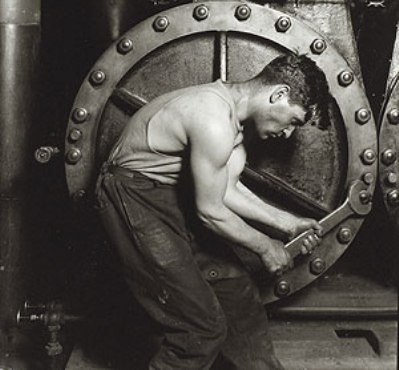 1914: Oscar Barnack
Employed by German manufacturer Leitz, develops camera using 24x36mm frame and sprocketed 35mm film.
Beginnings of modern film cameras.
1921: Man Ray
American photographer Man Ray begins making photograms (“rayographs”) by placing objects on photographic paper.
1924: Leica camera
Leitz makes a derivative of Barnack’s camera commercially as the “Leica.”
It is the world’s first high quality 35mm camera.
Still a very expensive, high quality brand today.
1932: Technicolor
Inception of Technicolor for movies.
Three black & white images made in the same camera under different filters to create full color.
1932: Group f/64
Ansel Adams, Imogen Cunningham, Edward Weston et al. form f/64 group dedicated to “straight photographic thought and production.”
It came to imply a specific aesthetic typified by higher contrast, sharper focus, aversion to cropping, and emphasis on the underlying abstract geometric structure of subjects.
1933: Paris de Nuit
Hungarian/French photographer Brassai publish Paris de Nuit (Paris by Night).
The fruit of an 11 year project photographing the city by night and the “night people”-hobos, drunkards, & prostitutes.
1934: Fuji Film
Fuji photo film founded.
By 1938 Fuji is making cameras and lenses in addition to film.
Check out there new “X” cameras-very retro, very cool!
http://www.fujifilm.com
1935: FSA Historical Section
Farm Security Administration hires Roy Stryker to run a historical section. 
Stryker hires Walker Evans, Dorothea Lange, Arthur Rothstein et al. to photograph rural hardship over the next six years.
1936: Kodachrome
Development of Kodachrome-the first color multi-layered film.
Development of Exakta-pioneering 35mm single-lens reflex (SLR) camera.
WWII: Life Magazine
Margaret Bourke-White, Robert Capa, Carl Mydans, & W. Eugene Smith cover the war for Life magazine.
1947: Magnum Photo Agency
Henri-Cartier-Bresson, Robert Capa, & David Seymour start the photographer-owned Magnum Picture Agency.
1948: Hasselblad
Hasselblad in Sweden offers its first medium-formatted SLR for commercial sale.
1948: Polaroid
Polaroid sells INSTANT black and white film.